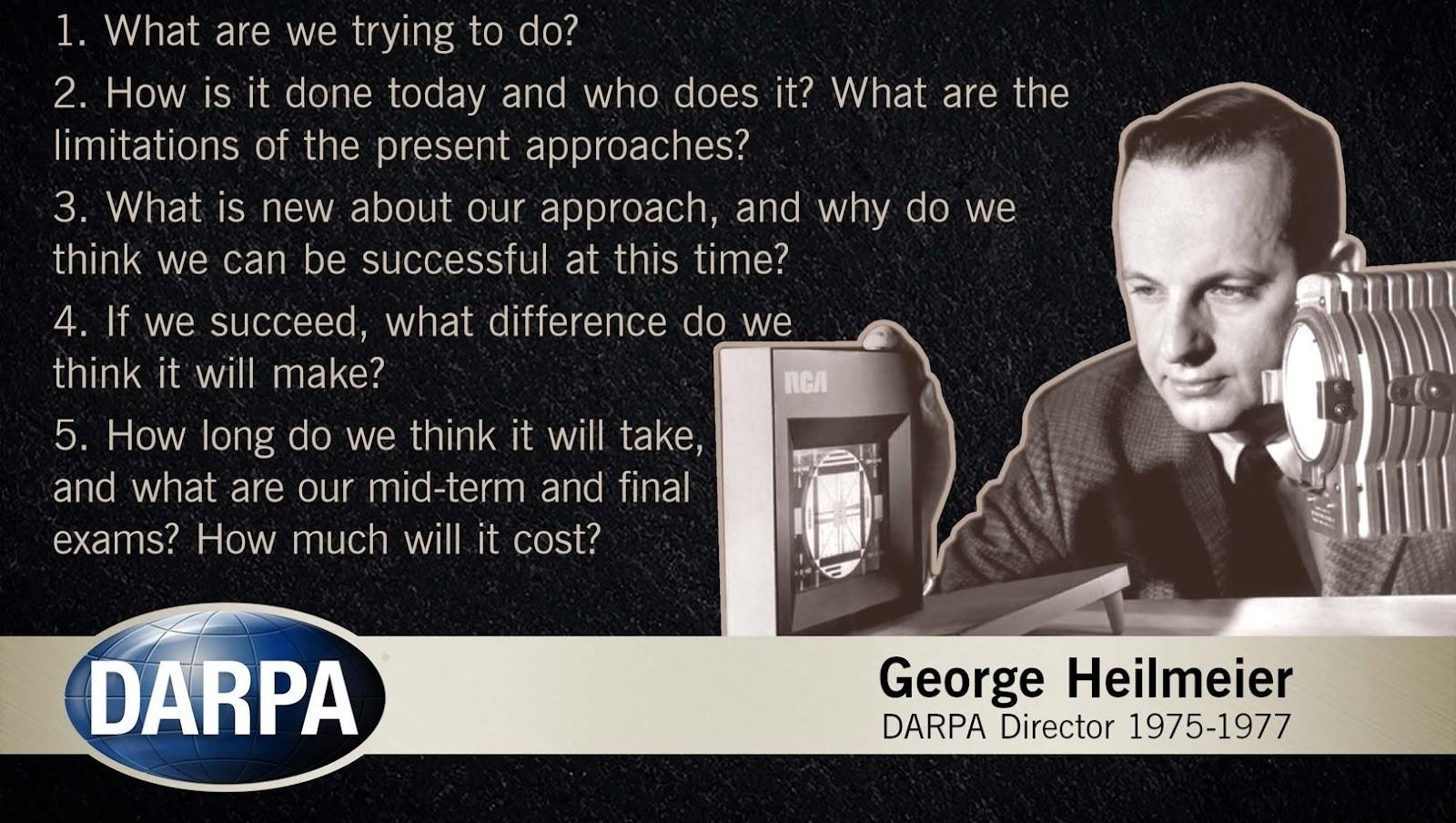 Team A5 – Chargin'
Callum Bagnall, Luca Garlati, Anirud Vineet Durani
Add your 12 slides after this slide… [remember, 12 min talk + 3 min Q/A]
For more information about formatting or importing slides see: https://gsuite.google.com/learning-center/products/slides/get-started/

Make sure to cover (refer to the Proposal Presentation Guidance):
Use Case                                    - Who is your customer, what product do they want to buy?
Use-Case Requirements             - What do they expect your product to do? [Answer this Quantitatively]
Technical Challenges                  - What do you need to technically achieve so your product can meet these requirements?
Solution Approach                       - Show us step by step what your proposed solution path(s) looks like – incorporate flow diagrams 
Testing, Verification and Metrics – Detail your testing & verification plan (and how you will measure & verify the results) of your product
Tasks and Division of Labor        - Technical Task List to build your proposed system, WHO is going to do WHAT in your team?
Schedule                                     - Gantt Chart (task timeline, demo system/components, MVP, stretch goal, include slack time)

Consider that this slide already works as a introduction slide so use your first slide wisely
You can edit the first slide to your liking by deleting any of the guidance text and Heilmeier image; however you must keep your team name and teammate names.
Remember – Relevant figures (and tables) can be worth “a thousand words”!
CHARGIN’
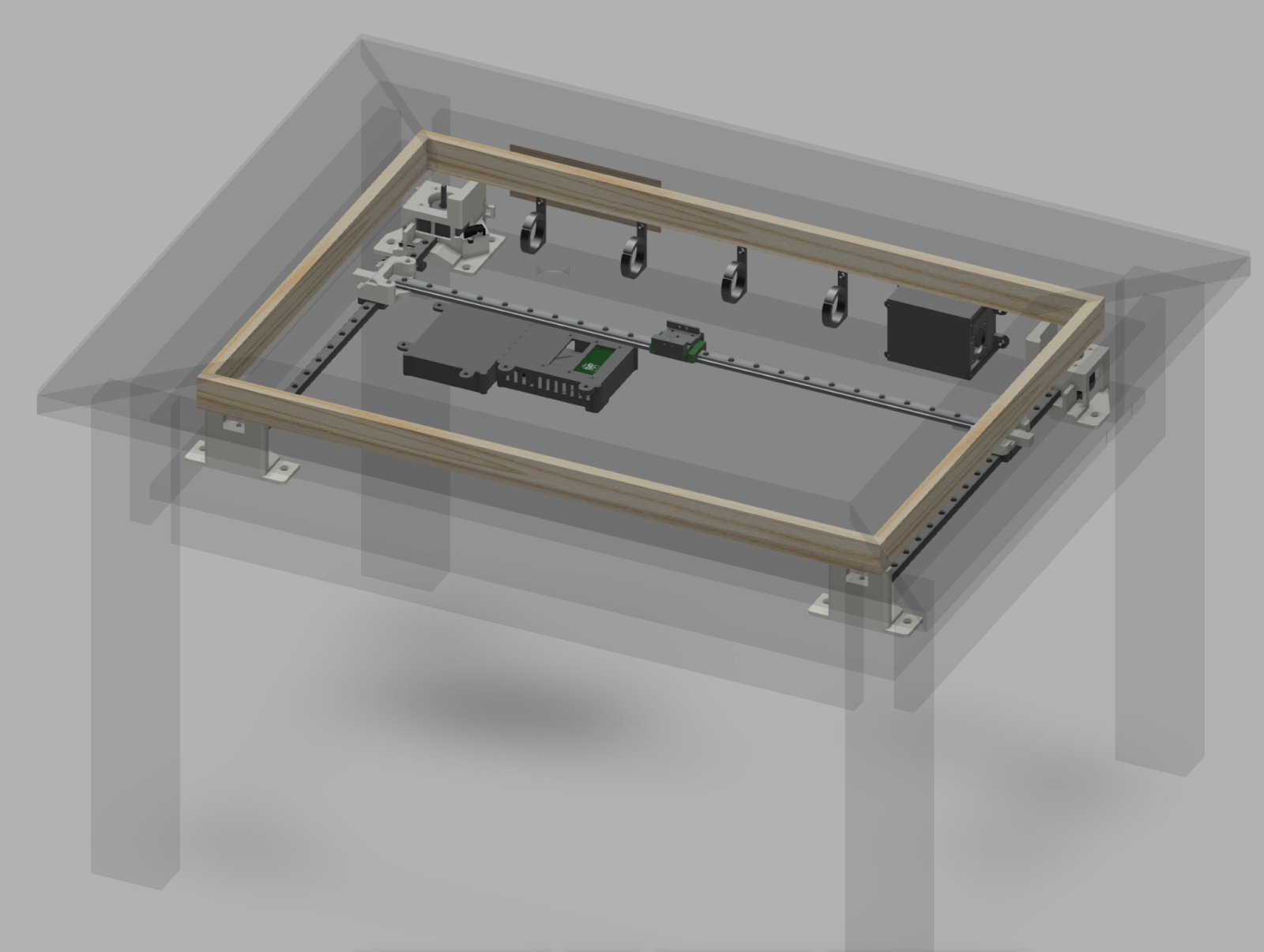 TEAM A5:
Anirud Durani
Callum Bagnall
Luca Garlati
https://www.diymachines.co.uk/kinetic-sand-art-coffee-table-self-drawing
Use Case
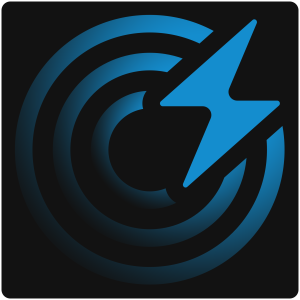 Chargin’: A wireless charging table that tracks your devices and brings the charger directly to it.


Consumers want convenience over all else.
A table that charges your phone no matter the placement is the near the pinnacle of convenience for charging devices.
What’s Changed:
Use of Hall-Effect Sensors
Translation Using a H-Gantry
Use Case Requirements
Large Footprint:
Table size of 55x70cm gives plenty of space to charge and allows for multipurpose use
Rapid Execution:
	Fast detection and translation (2sec total) makes charging near seamless
Accurate Detection:
	Accuracy leads to an efficient charge (95% detection rate, 2mm accuracy) 
Cool Temperature:
	A cool surface protects both users and devices from burns and damage (50°C max)
Small Frame:
	Keeping the table thin (~5cm) makes for a sleek look and allows for use of the table’s underside
Design Requirements
How Chargin’ Works
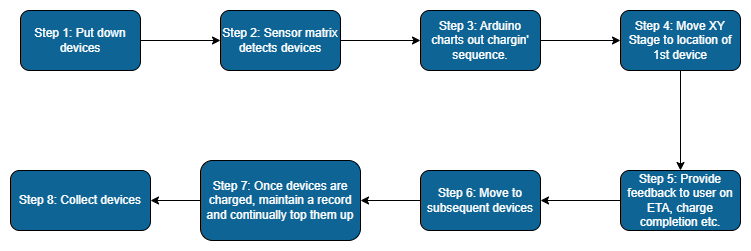 Solution Approach
Chargin’: A place-and-forget solution.
Public Welfare: Aims to make the life of the user more convenient. The pad manages charging sequence, speed etc.
Public Safety: Reduces the potential for naked cables and water damage.
Public Health: Improves accessibility of chargers for visually impaired people.
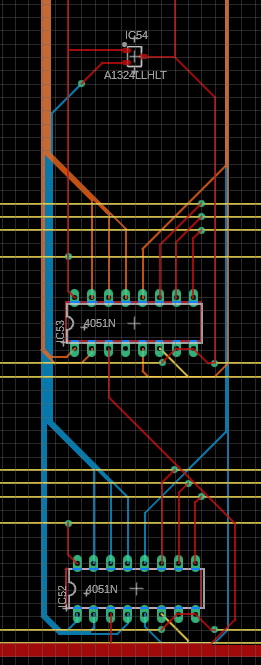 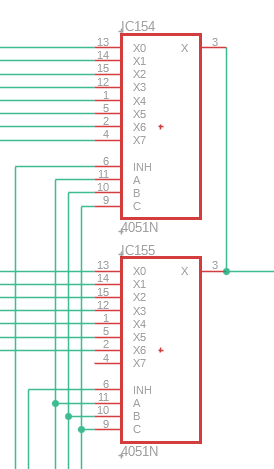 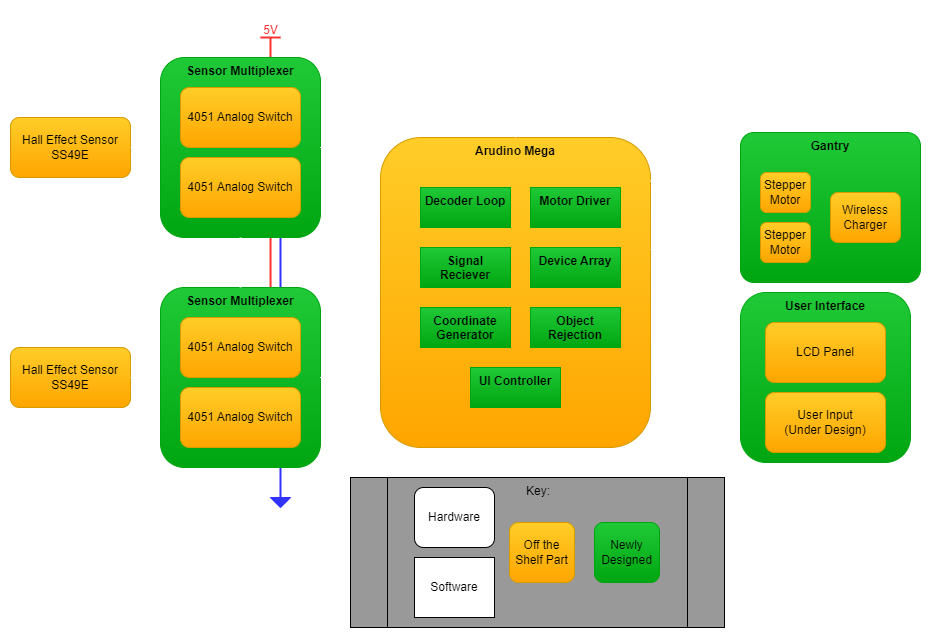 Implementation Plan
Design
Gantry
Sensor Matrix
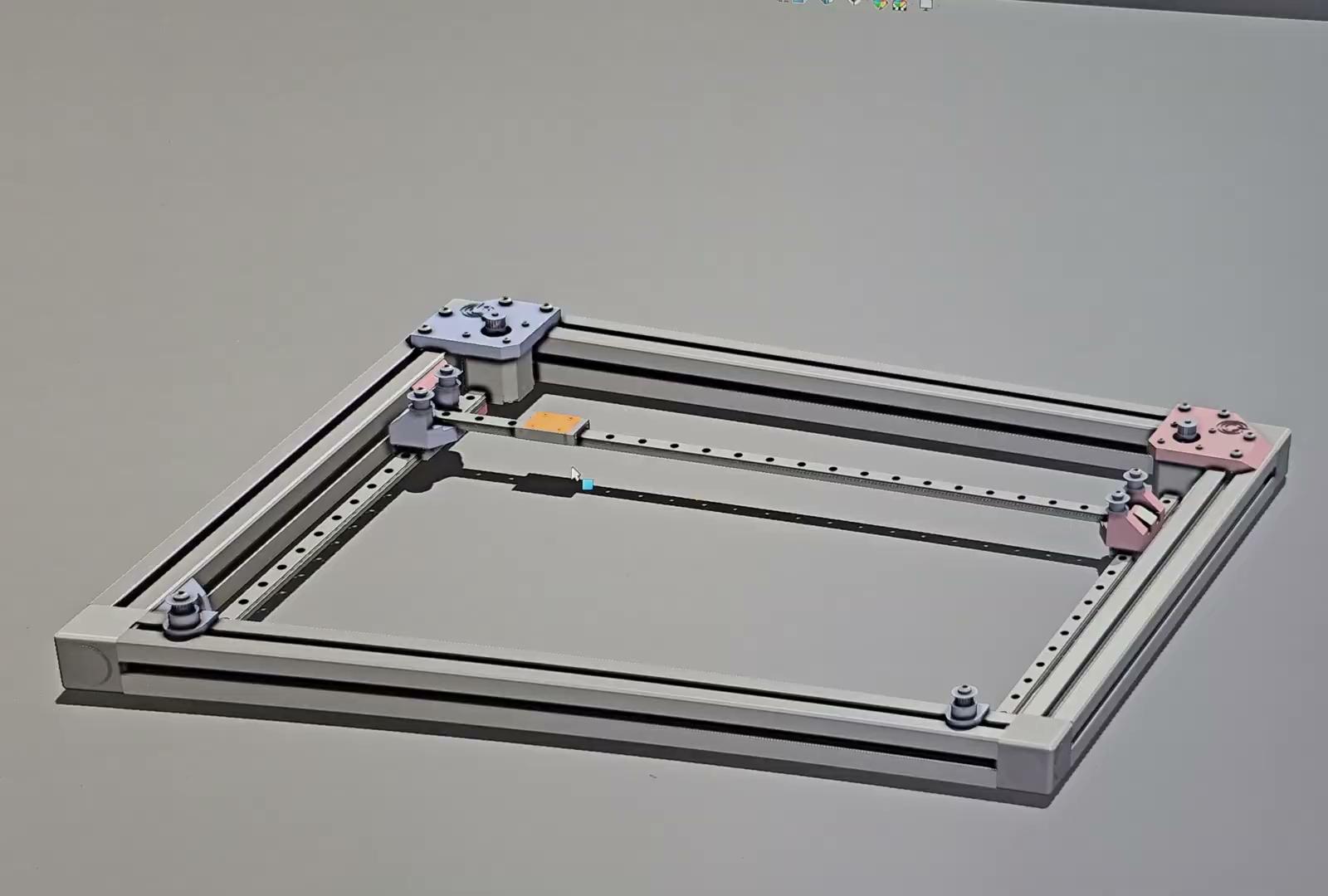 Develop
Motor Driver
Coordinate Generator
Sensor Poll
User Interface
Acquisition
Microcontroller/Arduino
4051 ICs
Hall Effect Sensors
Motors/Stage Parts
Design Verification
Management & Current Tasks
Anirud
Sensor Testing
Power Circuit Design
Matrix Testing
Callum
Sensor Matrix Design
Matrix Assembly
Matrix Testing
Luca
Stage Design
Stage Assembly
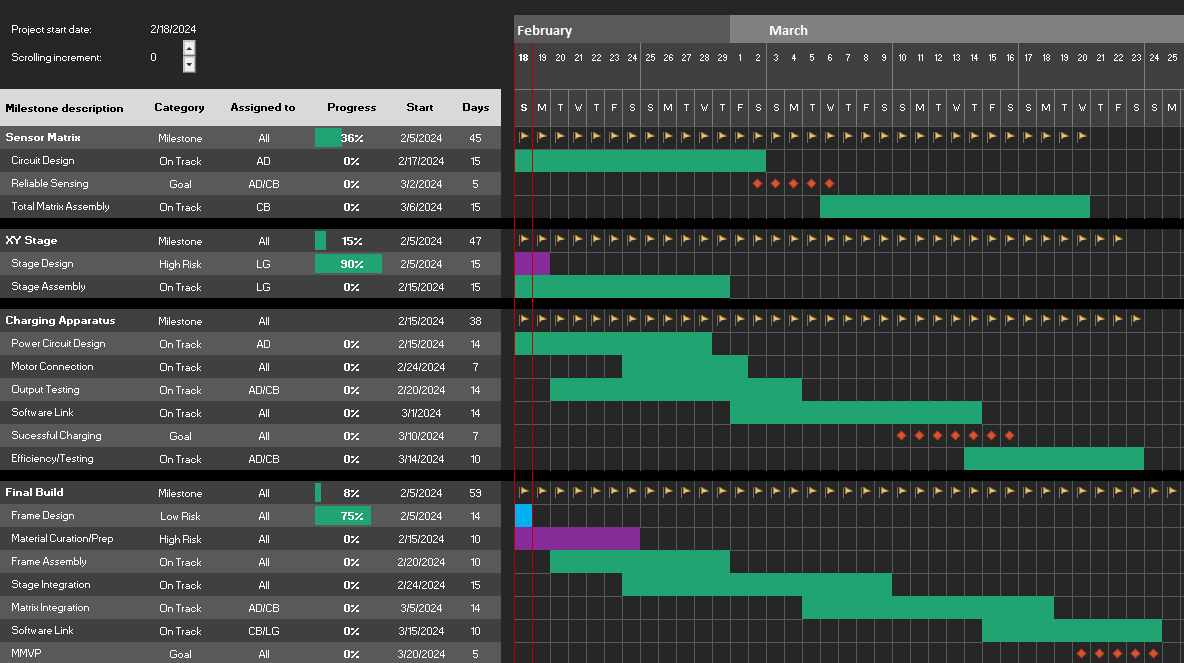 Scheduling Approach
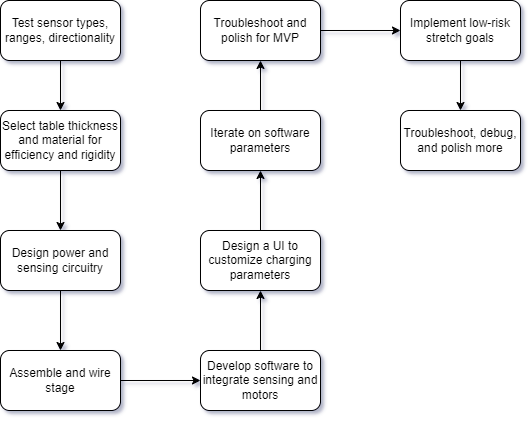